Industrial Hygiene Proceduresand Safety Management System Assessments
Purpose of the Webinar
Familiarize Safety Management System (SMS) assessors with common Industrial Hygiene (IH) procedures to focus on during the assessment process
Describe  IH data management systems and how sites utilize to meet SMS requirements
Inform on how IH procedures and surveys apply directly to SMS assessment criteria
Review common IH-related shops and hazards to be aware of while conducting SMS assessments
2
[Speaker Notes: Please reference the Back Up Information, attached to the webinar, starting on slide 19, for a more detailed explanation of Safety Management System requirements and IH specific sub elements pertaining to Industrial Hygiene/Health hazards.]
Typical IH Procedures
General Worksite Information
Individual Process/Task Information
Chemical Information
Data Evaluation
3
Data Management System – DOEHRS
Defense Occupational and Environmental Health Readiness System (DOEHRS)
Developed to address unexplainable illnesses suffered by military personnel
Available for use by all branches of the military
A system to record longitudinal exposure records of Department of Defense (DoD) employees, for occupational hazards
Assembles, compares, evaluates, and stores:
IH surveillance data,
Occupational hazard information,
Personnel exposure information,
Workplace IH monitoring/sampling data, and
Hazard control usage data
4
[Speaker Notes: This is just one data management system available for the ease of tracking and recording IH survey data.  For our intents and purposes we will base our data collection procedures on the use of DOEHRS.]
General Worksite Information
Ensure all necessary data is collected:
Workplace Information
Point of Contact 
Shop Description
Shop Prioritization Categorization
Observations and Notes
5
General Worksite Information
6
[Speaker Notes: Elaborate Workplace Information and Point of Contact.

Shop Description: What does the shop do?  What are they responsible for?  What processes occur?  What hazards exist that a person entering should be aware of?

Prioritization:  Check the Selection Criteria (DA PAM 40-503), Determines the frequency of follow-up visits and helps to develop a sampling strategy - High (1) = Annual (e.g. RAC = 1 or 2, OSHA Expanded Standard, exposure levels recently above action levels); Medium (2) = Biannual (e.g. RAC = 3, annual audiograms, routine ventilation surveys); Low (3) Triennial (e.g. RAC = 4 or 5, simple administration duties, no or negligible health risk)

Observations and Notes:  Record shop deficiencies, recommended corrective actions, standards not being met.  Record all shop contact.]
Individual Process/Task Information
Ensure all necessary data is collected:
Workplace Information
Process Information	
Process Personnel
Hazards and Hazard Source
Hierarchy of Hazard Controls
7
Individual Process/Task Information
8
[Speaker Notes: Again, Workplace Information

Process Information: DOEHRS Terminology – Process Category, Common Process, Methods Used
Ex. Industrial – Laboratory Ops. – Analysis, Chemical
Ex. Administrative – Administrative – Paper Shredding
Duration and Frequency

Process Personnel: Name and Last 4 of SSN, or DOB.  It is critical to link personnel to process exposures.

Process Description:  How is the process completed from start to finish?  What chemicals are used? How and when are they introduced?  Does any equipment used introduce hazards?  What hazards are employees exposed to and what is used to control them?

Hazards and Hazard Sources:  Record all hazards found and what causes those hazards.

Hierarchy of Hazard Controls:  What engineering, administrative, and PPE controls are in place for employees?  Are they used?  Are they adequate?  Is there a deficiency in control use or hierarchy implementation (observations and notes)?]
Chemical Information
Ensure all necessary data is collected:
Workplace Information
Product Information
Ingredient Information
Exposure Routes
9
Chemical Information
10
[Speaker Notes: Again, Workplace Information

Product Information: Process used in, product name/manufacturer, NSN/LPN, amount used.  This information is easily obtainable from shop SDS books, chemical lockers, and flammable storage cabinets.  Remember though, that a book may be out of date or missing SDSs, always perform your own chemical inventory, as well.

Ingredient Information: Name of each chemical component, CAS number of each ingredient, and the percentage of each ingredient in the chemical. (Found in SDSs)

Exposure Routes:  Using the NIOSH Pocket Guide, an IH can find exposure route information on the ingredients in the chemical.  Not all ingredients are located in the pocket guide, but SDS information will also state the exposure routes of the chemicals as a whole.]
Data Evaluation
Once the shop visit is completed and all data is collected:
Ensure all necessary data was collected
Review data to ensure accuracy
Summarize the findings
Enter data collected into the IH tracking system
Update existing shop/process information
Create a new shop/process (as needed)
11
Data Evaluation Conclusion
Determine the need for additional IH surveys or sampling
Based on prioritization and the hazards found present, do you need to conduct:
Noise source surveys
Personal noise dosimetry
Passive or active air sampling
Swipe sampling
Ventilation system surveys?
12
DOEHRS – SMS Assessment Relevance
Why is an understanding of a Data Management System important to SMS Assessors?

SMS Sub Element – Baseline Hazard Analysis
Baseline Industrial Hygiene
Industrial Hygiene Tracking and Reporting
Baseline Industrial Hygiene

DOEHRS, if fully implemented, helps satisfy these SMS IH Process requirements
13
[Speaker Notes: Why is an understanding of DOEHRS important to SMS Assessors?

SMS Sub Element - Baseline Hazard Analysis - Baseline Industrial Hygiene
Ensure a baseline Industrial Hygiene (IH) study has been completed, including chemical inventory, review of previously reported hazards, trends, and illnesses, to identify and quantify employee exposures to typical health hazards such as noise, chemical exposure, dust, etc....
SMS Sub Element - Baseline Hazard Analysis - Industrial Hygiene Tracking and Reporting
A process to record, track, and report IH data has been developed which includes all information (i.e. sampling time, date, employee, job title, concentrated measures, and calculations) to assist the site in future IH sampling efforts.
Industrial hygiene records and reports are maintained as required. 
SMS Sub Element - Baseline Hazard Analysis - Baseline Industrial Hygiene
Does the site have a documented sampling strategy used to identify health hazards and assess employees’ exposure (including duration, route, and frequency of exposure), and the number of exposed employees?

DOEHRS, if fully implemented, helps satisfy these SMS IH Process requirements

*** Reference Back Up slides 29, 30, & 31 for SMS critical information pertaining to Industrial Hygiene and conducting SMS assessments.]
DOEHRS – SMS Assessment Relevance
DOEHRS provides a database to associate personnel to:
Similar Exposure Groups (SEGs)
Potential IH/safety hazards and controls
Master Schedule for IH sampling/surveys
Recurring Sampling Alerts and Notifications
Digital sample logs
14
[Speaker Notes: DOEHRS Provides a database to associate data to personnel:
Job processes or tasks (SEGs)
Potential IH/Safety hazards and controls
Engineering – Ventilation
Administrative – Trainings, SOPs, Work/Rest Cycles, etc…
PPEs utilized
Establish a Master Schedule for IH sampling/surveys
Sampling type
Associated SEGs
Associated hazards and controls
Digital Sample log
Sample ID
Sampling Time
Sampling Volume
Source of Contaminants
Analytical Methods
Compare Results to OELs
Calculate Time Weighted Averages]
DOEHRS – SMS Assessment Relevance
Ventilation Systems
Associated with specific hazards
Track past/historical IH surveys
Record IH survey results
Determine adequacy to recommended standards
Respiratory Protection Programs
Identify potential Ergonomic Concerns
Chemical Inventory Lists
15
[Speaker Notes: Ventilation Systems Used
	Associated with specific hazards
Track past/historical IH surveys
Record IH survey results
Determine adequacy to recommended standards

Respiratory Protection Programs
Identify potential Ergonomic Concerns
Chemical Inventory Lists
	Associated potentially hazardous chemicals to specific processes]
Common IH Shops and Hazards
16
Presenters
For more information, visit https://vppcx.org/ or contact one of the presenters: 
Eric Gray
graye@ctc.com
(904) 486-4003

Brandon Hody
hodyb@ctc.com
(814) 269-6461

John Youngblood
youngblj@ctc.com
(814)248-7727
17
QUESTIONS
18
BackupInformation
19
Brief SMS Explanation
VPP = Voluntary Protection Programs
Aligns with policy, regulation, and SOH Strategic Plan
VPP compares the existing site safety & health management system against “best in class” criteria
Four Elements of VPP
Management Leadership & Employee Involvement
Worksite Analysis
Hazard Prevention & Control
Safety & Health Training
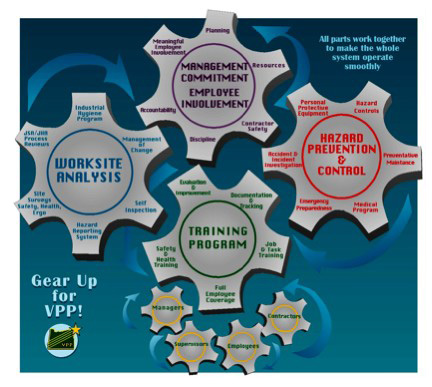 20
Brief SMS Explanation
The Department of Defense (DoD) Safety Management Center of Excellence (SMCX) historically focused on VPP, but are experts in the evaluation of other SMS:
21
SMCX SMS Assessment Explained
Four Elements = 81 sub-elements evaluated
Plan-Do-Check-Act Model and the 3-P Process
Paper (document reviews)
People (interviews)
Places (site walkthroughs and observations)
Three Stages of Maturity
Stage 1 = Decide and Develop 
Stage 2 = Implement and Execute 
Stage 3 = Evaluate and Improve 
Each Action Assessed
Red = No Action Taken
Yellow = In Progress
Green  = Complete
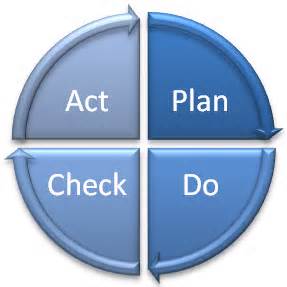 22
On–Site Assessments & Team Composition
Team composition will vary based on:
Size/complexity of worksite
The processes and jobs performed
The potential risks and hazards which may be encountered
A DoD team may include:
Team Lead (knowledgeable in VPP/SMS)
Subject matter experts (SMEs):
Safety (0018 or highly qualified USR)
Occupational Health
Public Health
Ergonomics
Fire
Environmental
Industrial Hygiene/Bioenvironmental
Employees
Union Representatives
Change Managers
Definition – Evaluation Team:
An interdisciplinary group of professionals and sometimes other employees who conduct onsite evaluations. The team normally consists of a team leader, a back-up team leader, safety and health specialists, other specialists as appropriate, management and employees.
23
DOD IH Regulations and Government References
United States Army 
The Army Industrial Hygiene Program – Department of Army Pamphlet 40-503
United States Air Force
Departmental AF 48 Series Publications pertaining to Bioenvironmental Engineering
United States Navy/Marine Corps
Navy Bureau of Medicine and Surgery (BUMED) Environmental Quality Programs
24
SMS Elements Relating to Industrial Hygiene
25
Management Leadership & Employee Involvement
26
Management Leadership & Employee Involvement
27
Management Leadership & Employee Involvement
28
Management Leadership & Employee Involvement
29
Management Leadership & Employee Involvement
30
Worksite Analysis
31
Worksite Analysis
32
Worksite Analysis
33
Worksite Analysis
34
Worksite Analysis
35
Worksite Analysis
36
Worksite Analysis
37
Worksite Analysis
38
Hazard Prevention and Control
39
Hazard Prevention and Control
40
Hazard Prevention and Control
41
Safety and Health Training – Non S&H Employees
42
Safety and Health Training
43
Safety and Health Training – S&H staff
44
SMS Assessments - Summary
45
SMS Assessments - Summary
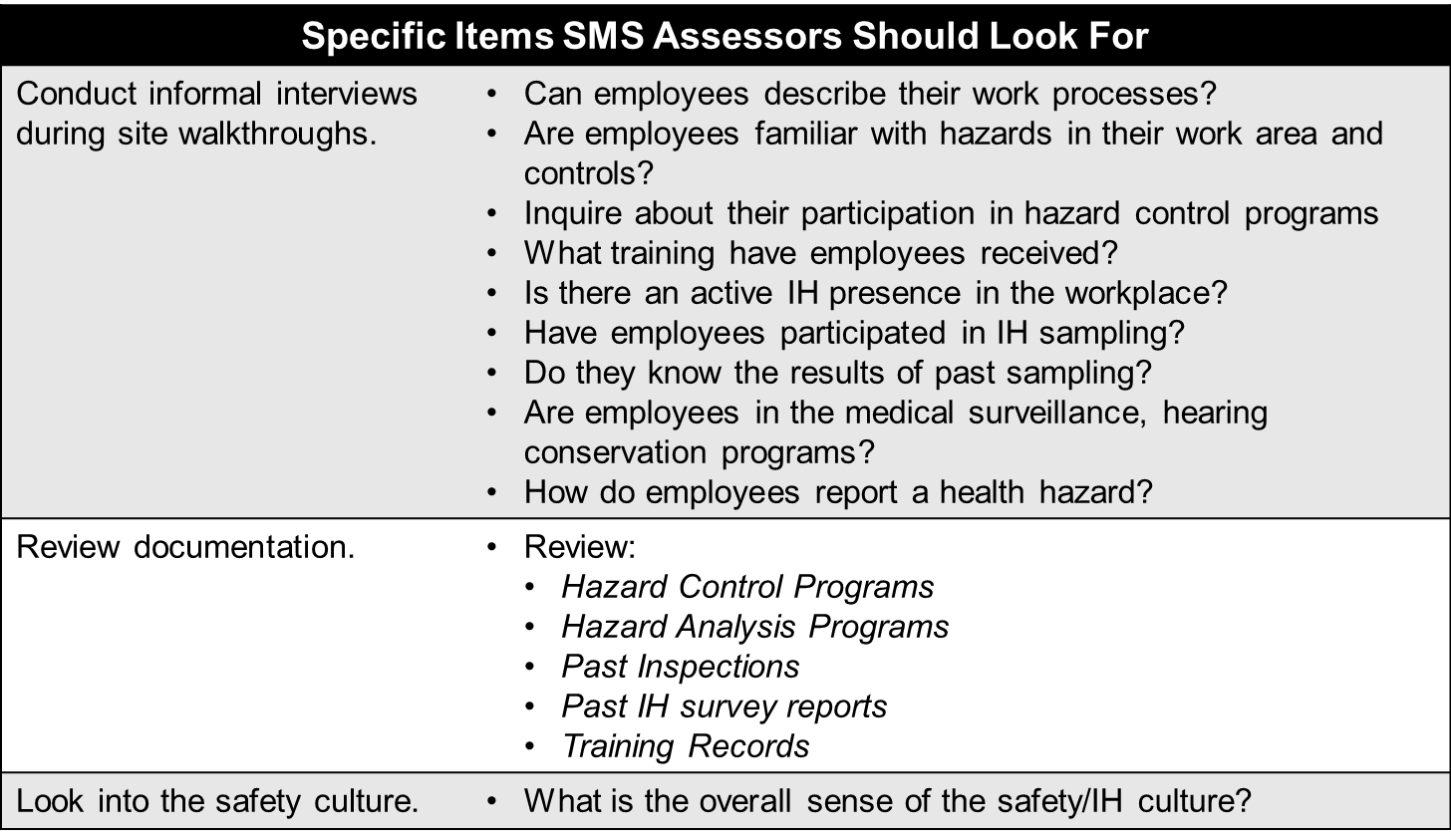 46